ΣΤΡΑΤΗΓΙΚΕΣ ΑΝΤΙΜΕΤΩΠΙΣΗΣ ΤΗΣ ΠΑΝΔΗΜΙΑΣ COVID 19 ΚΑΤΑ ΤΗ ΔΙΑΡΚΕΙΑ ΤΟΥ ΠΡΩΤΟΥ ΚΥΜΑΤΟΣ ΑΠΟ ΙΤΑΛΙΑ, ΙΣΠΑΝΙΑ, ΜΕΓΑΛΗ ΒΡΕΤΑΝΙΑ ΚΑΙ ΕΛΛΑΔΑΜασούρα Φωτεινή 1, Μπισκανάκη Ελπινίκη 1,2, Σκίτσου Αλεξάνδρα 1, Χαραλάμπους Γεώργιος 1,3 1 Frederick University, Λευκωσία, Κύπρος2 Φαρμακευτικό Τμήμα, ΓΝ Λιβαδειάς, Λιβαδειά3 Τμήμα Επειγόντων Περιστατικών, ΓΝΑ Ιπποκράτειο, Αθήνα   Εισαγωγή: Στα τέλη του 2019 ένα νέο στέλεχος κορωνοϊού (Sars-CoV-2), που προκαλεί σοβαρά περιστατικά πνευμονίας, ανιχνεύεται από τις κινεζικές υγειονομικές αρχές, και εξαπλώνεται γρήγορα σε όλο τον κόσμο. Σκοπός: Η μελέτη διερευνά την αποτελεσματικότητα των στρατηγικών αντιμετώπισης της επιδημίας που ακολουθήθηκαν από την Ιταλία, την Ισπανία, τη Μεγάλη Βρετανία και την Ελλάδα από τέλη Ιανουαρίου έως μέσα Ιουνίου 2020.Υλικό-Μέθοδος: Το υλικό ανακτήθηκε διαδικτυακά μέσα από ιστοσελίδες του ΠΟΥ, της statista.com και επιστημονικών βάσεων δεδομένων (Pubmed, Researchgate, GoogleScholar) μεταξύ της 31ης Ιανουαρίου και της 18ης Ιουνίου 2020.
Αποτελέσματα:
Συμπεράσματα: Το μεγάλο αριθμητικό χάσμα μεταξύ των δεικτών της Ελλάδας και των υπόλοιπων τριών χωρών φαίνεται να οφείλεται στην ταυτόχρονη και έγκαιρη χρήση μέτρων, ενώ καθοριστικό ρόλο διαδραμάτισε και η γνώση από την εμπειρία χωρών, όπως η Ιταλία και η Ισπανία.
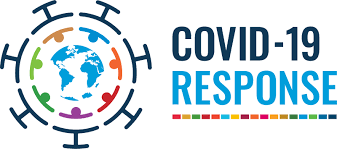